Eleventh Session of the Ship Observations Team
Online-Meeting, 13-16 September 2021
Agenda Item 14.1.1:  SOT Focal Points/PMO & TT lists
Sarah North – WMO Contractor
SOT Focal Points/PMO & TT lists
Concerns raised by SOT Members concerning access to up-to-date SOT related membership lists;

SOT National Focal Points (NFPs)
PMO Lists
Task Team Membership Lists
VOS/SOOP Panel Lists

SOT NFP lists are currently available from;

The IOC legacy site at http://legacy.ioc-unesco.org/index.php?option=com_oe&task=viewGroupRecord&groupID=135 (SOT, GOOS, JCOMM, Argo, GLOSS, and DBCP FP nominations traditionally drawn from Circular Letter (CL  2666) 

The OceanExpert site at https://oceanexpert.org/group/135 

SOT Focal Points are nominated via one of three channels: IOC National Focal Point, Ministry of Foreign Affairs and Permanent Delegation to UNESCO.

SOT Focal Points (and VOS, SOOP, and ASAP membership) also traditionally been collected by means of the SOT Annual Reports
2
SOT Focal Points/PMO & TT lists
All SOT Team members, PMOs and Task Team members are listed on the Ocean Expert site at https://oceanexpert.org/group/106 - together with Terms of Reference
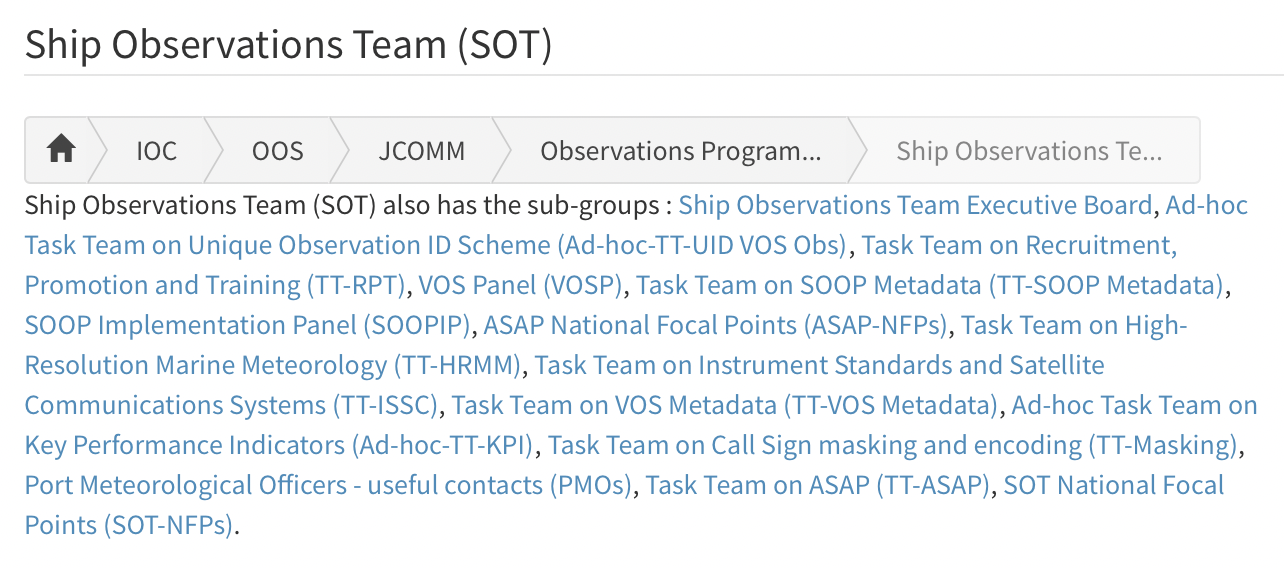 These lists are also available via the WMO Marine Meteorology and Oceanography Panel (MMOP) website at https://community.wmo.int/ocean-observing-groups-teams-panels-and-focal-points#SOT
SOT Focal Points/PMO & TT lists
Issues that need to be addressed –

Accountability for ensuring lists are kept up to date
Why is SOT NFP info requested/collected by IOC Circular letter and also by SOT Annual Report?
Clarity on display of legacy NFP information 
Ensure that Up-to-Date Membership lists are available via SOT website(s);
https://www.ocean-ops.org/sot/
https://community.wmo.int/ship-observations-team-sot 
Consequential amends to Terms of Reference
Should Task Team membership be added to the SOT Annual Report? 
Possible mandating of SOT lists ? 
Ocean Ops to be the primary database/repository for SOT membership lists - based upon information provided in automated SOT Annual reports. Pushing or Pulling data, as required. (Agenda Item 8 refers)
Actions/Recommendations
SOT Website(s) to be amended include links to SOT National Focal Points, PMO Lists, Task Team Membership Lists and SOOP/VOS Panel lists      (TT-RPT, SOT -TC, WMO/IOC Secretariat – by end 2021)

Task Team Chairs to review and confirm TT membership on annual basis and, accordingly, advise SOT-Technical Coordinator of any changes      (TT Chairs - January each year).  

Task Team ToR’s and VOS/SOOP/ASAP Panel ToR’s to be amended to include a requirement to verify membership annually                          (TT & VOS/SOOP/ASAP Chairs & SOT EC – ongoing)

E-SURFMAR to strongly encourage its participating EUMETNET members to submit individual national SOT Annual Reports to future SOT sessions       (E-SURFMAR VOS Chair – annually)

OceanOps to ensure that future SOT Contact information (SOT NFPs, PMO Lists, Task Team lists) are available via Ocean Ops database and act as primary repository for such information (SOT TC –SOT-12)
5
Actions/Recommendations – Ctd.
Task Team membership be added to the SOT Annual Report             (SOT TC, WMO Secretariat – Dec 2021)

WMO & IOC Secretariats to consider need to review Circular Letter 2666 to reflect future collection of SOT contact information via OceanOps (WMO/IOC Secretariat in liaison with SOT-TC - April 2022)

OceanOps to liaise with WMO Secretariat regarding future revised procedures and instructions for requesting submission of SOT Annual Reports via OceanOps database/user groups                                  (WMO Secretariat, SOT- TC – 2022)

IOC Secretariat to ensure that online SOT NFP legacy lists cannot be confused with current SOT NFP lists on the OceanExpert dashboard.    (IOC Secretariat – end 2021)

SOT Executive Committee to periodically review all SOT membership lists and verify Task Team Membership intersessionally                               (SOT EC – Ongoing; at least once intersessionally)
6